MS Teams Breakout Rooms
OoCIO Office 365 Team
Meeting  toolbar; organiser only
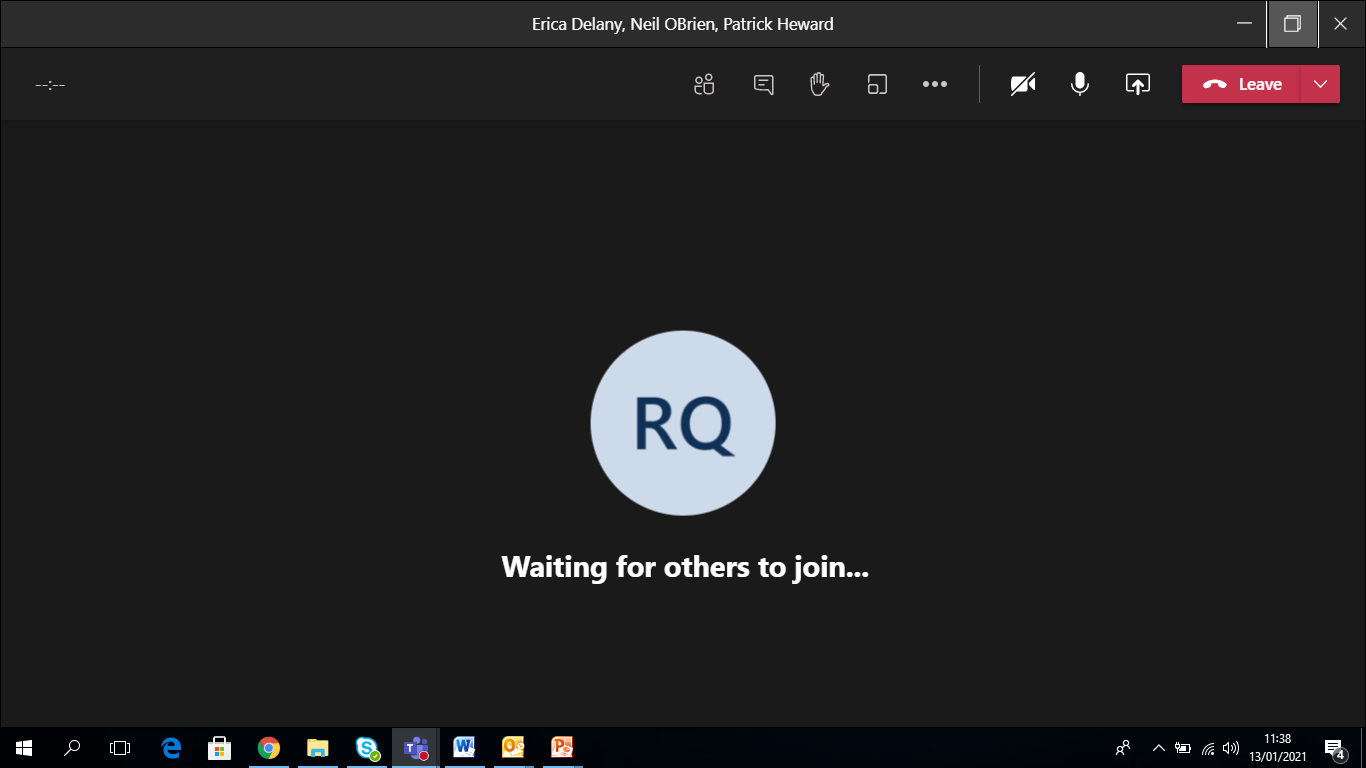 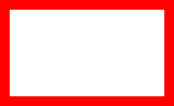 Tips before you start…
Ensure you(organiser) are using the MS Teams Desktop App 
Participants can join from any device, but some features may be limited on for e.g. mobile
Only the meeting organiser can create breakout rooms
Up to 50 rooms can be created 
In each breakout room, participants can share files, the whiteboard, chat etc. and access them afterwards (in the Teams  Chat space)
Before the meeting starts; option to add rooms
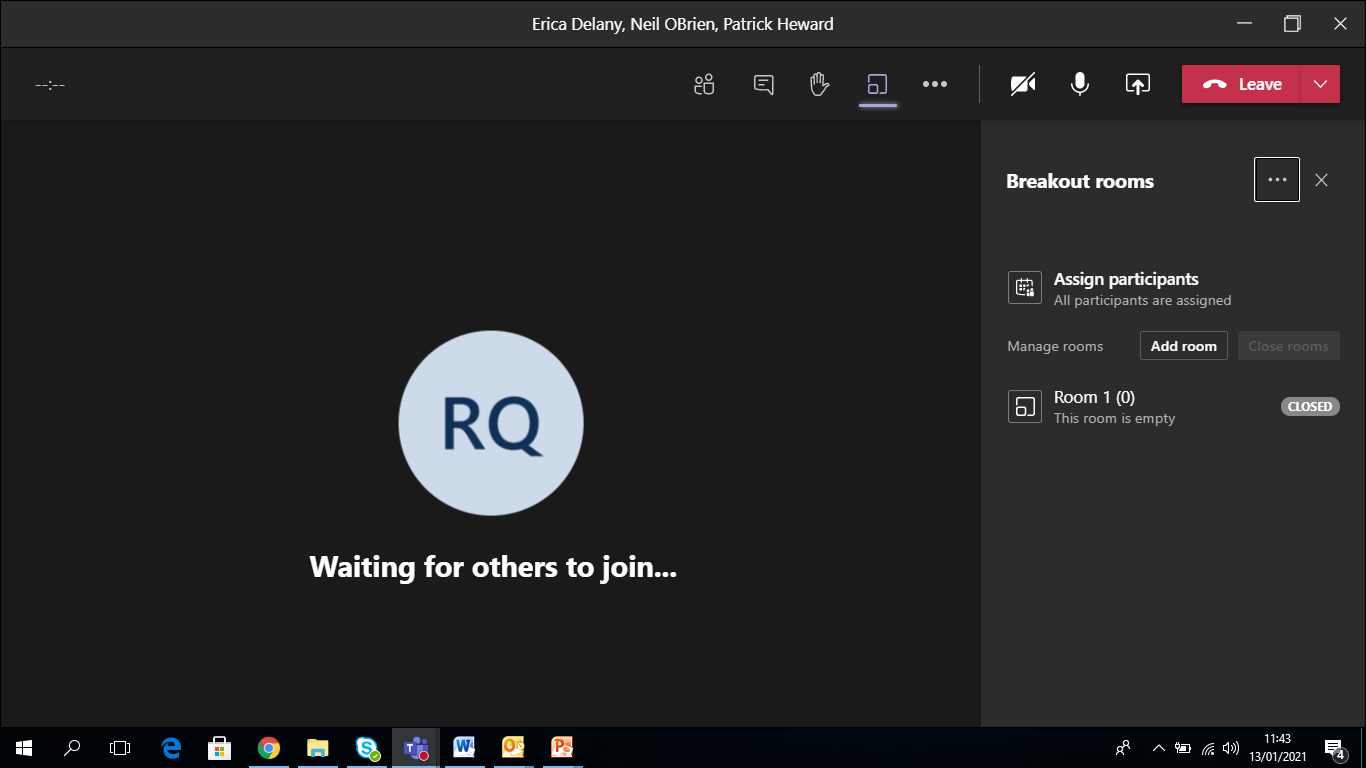 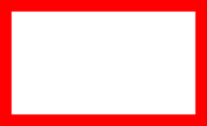 Before/after the meeting starts;  option to re-name rooms
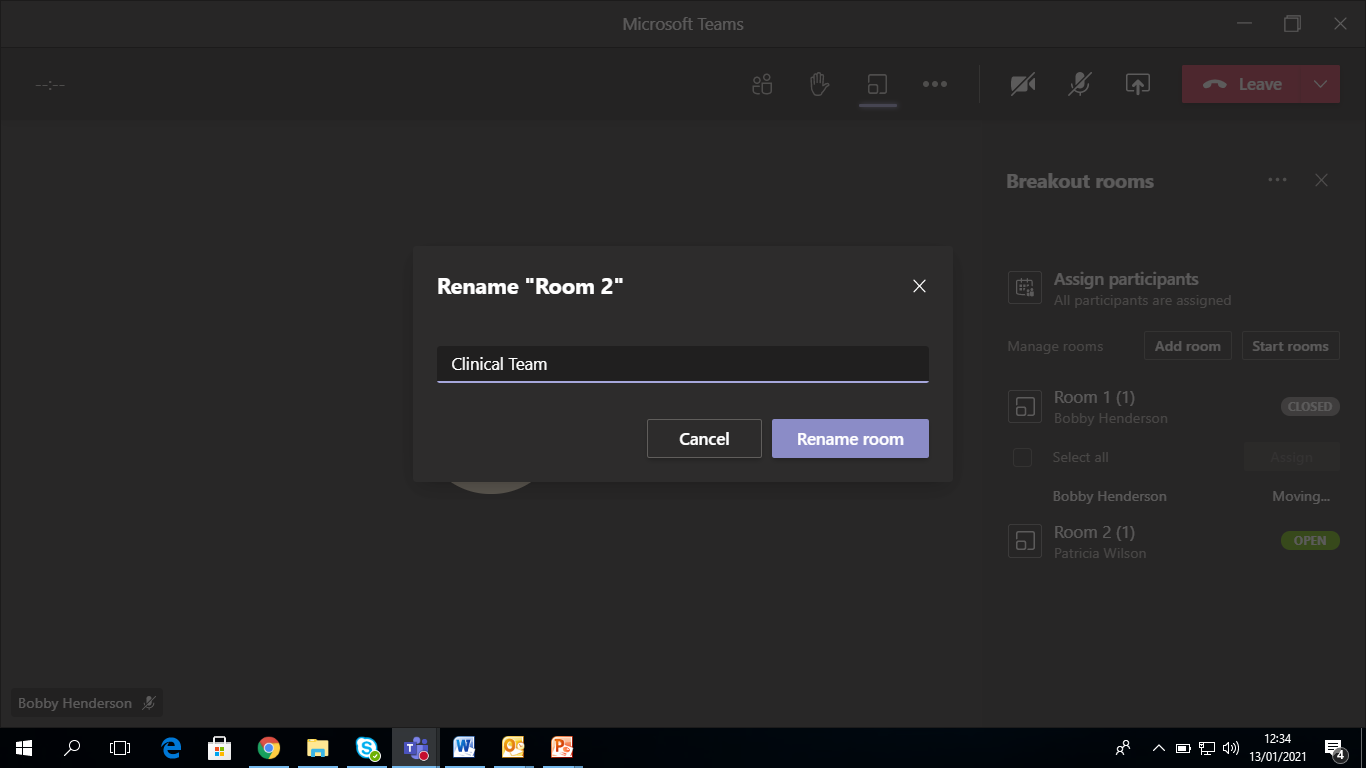 Assign participants automatically or manually
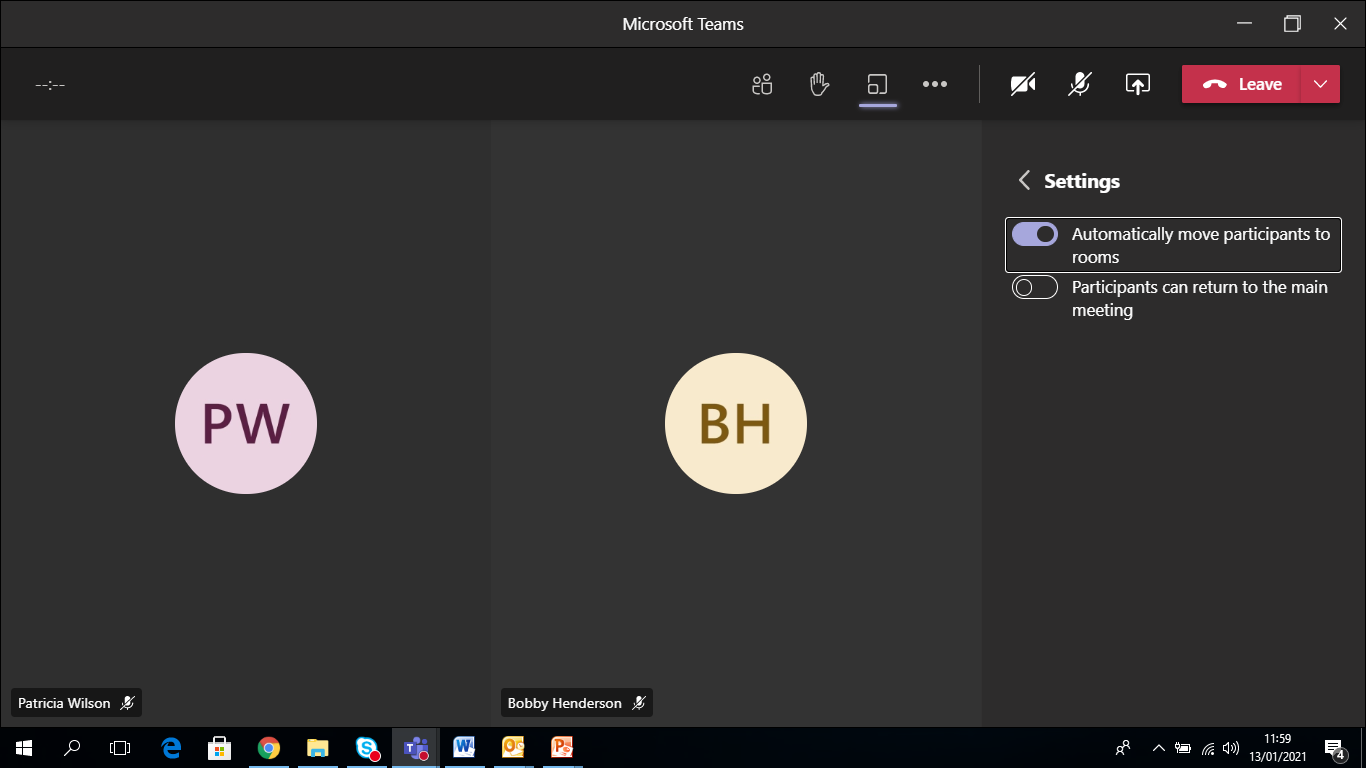 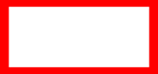 Note: more practical (usually!) not to allow participants to return the main meeting
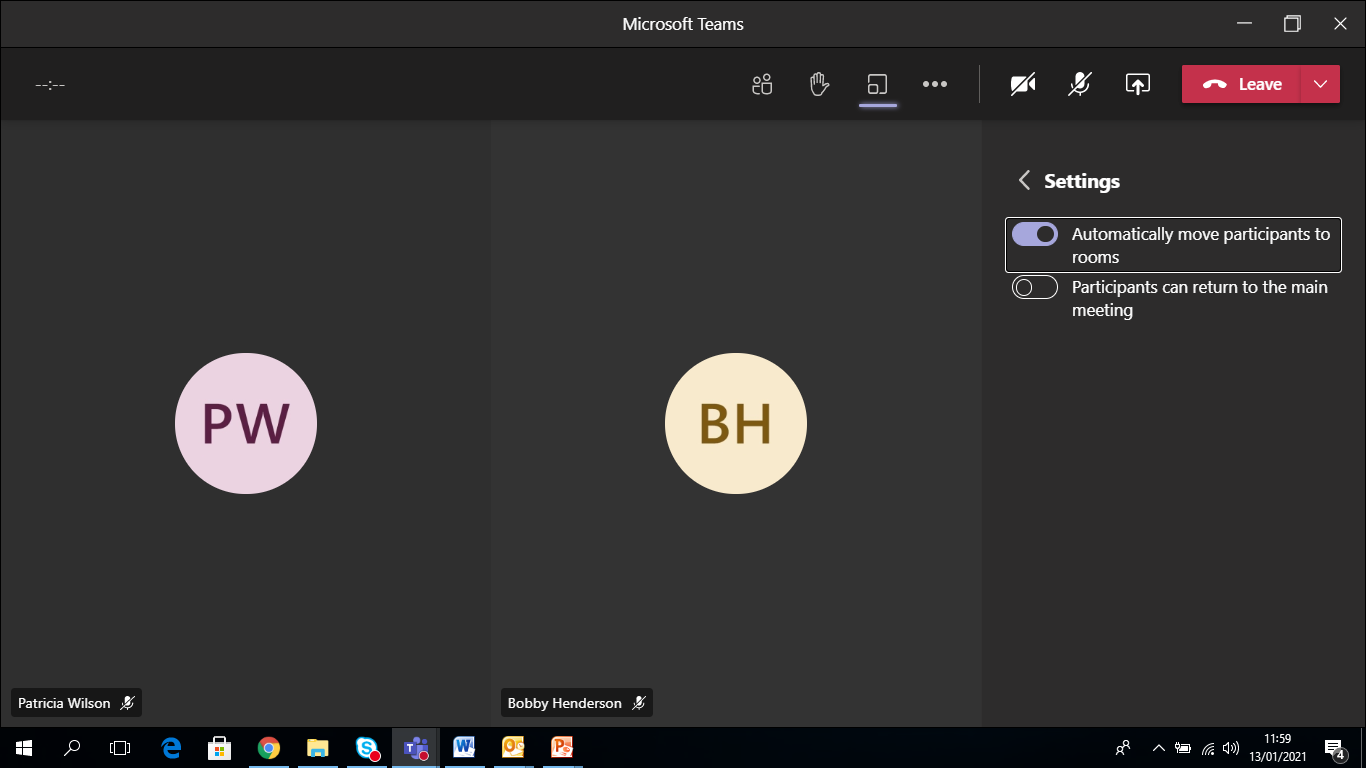 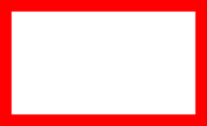 Ready to send participants to their rooms? ‘Start Rooms’
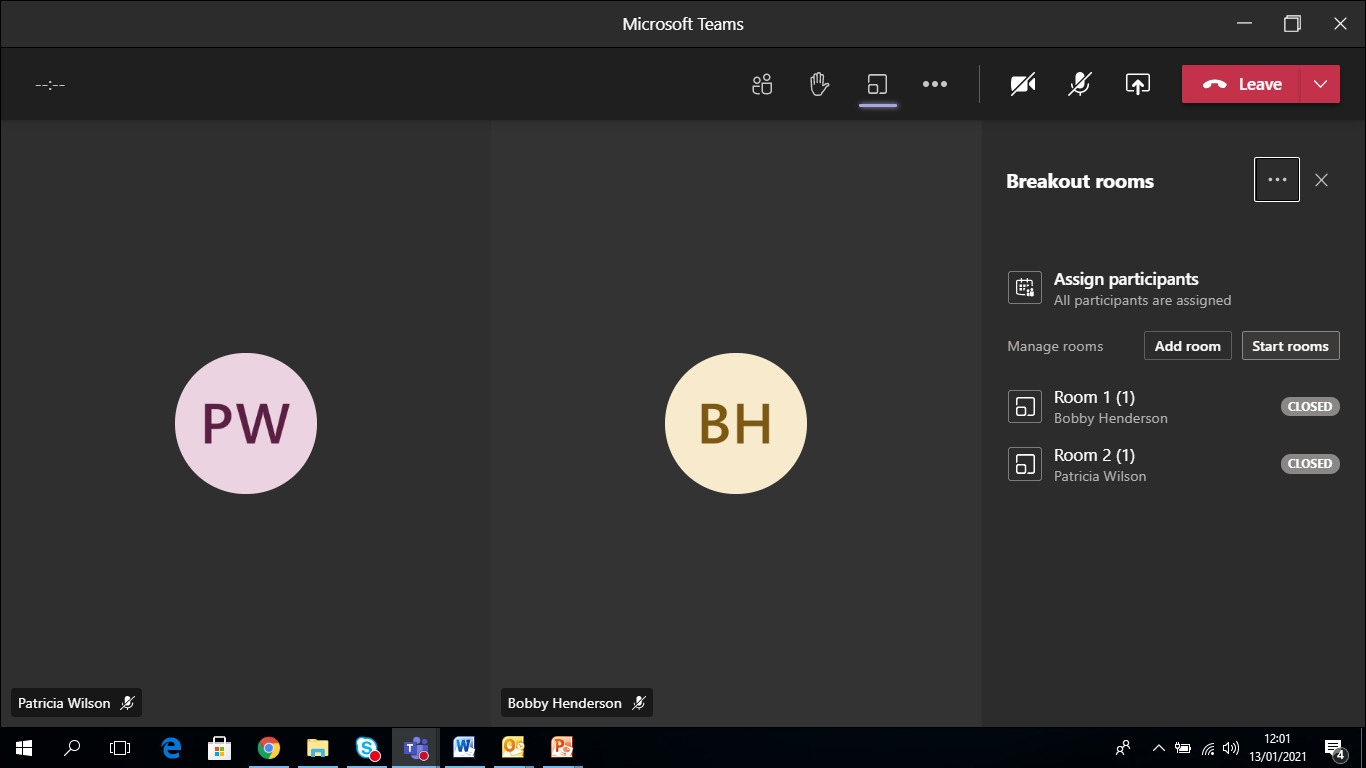 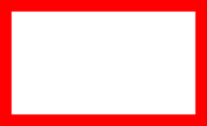 Start again and re-assign all participants? Re-create rooms
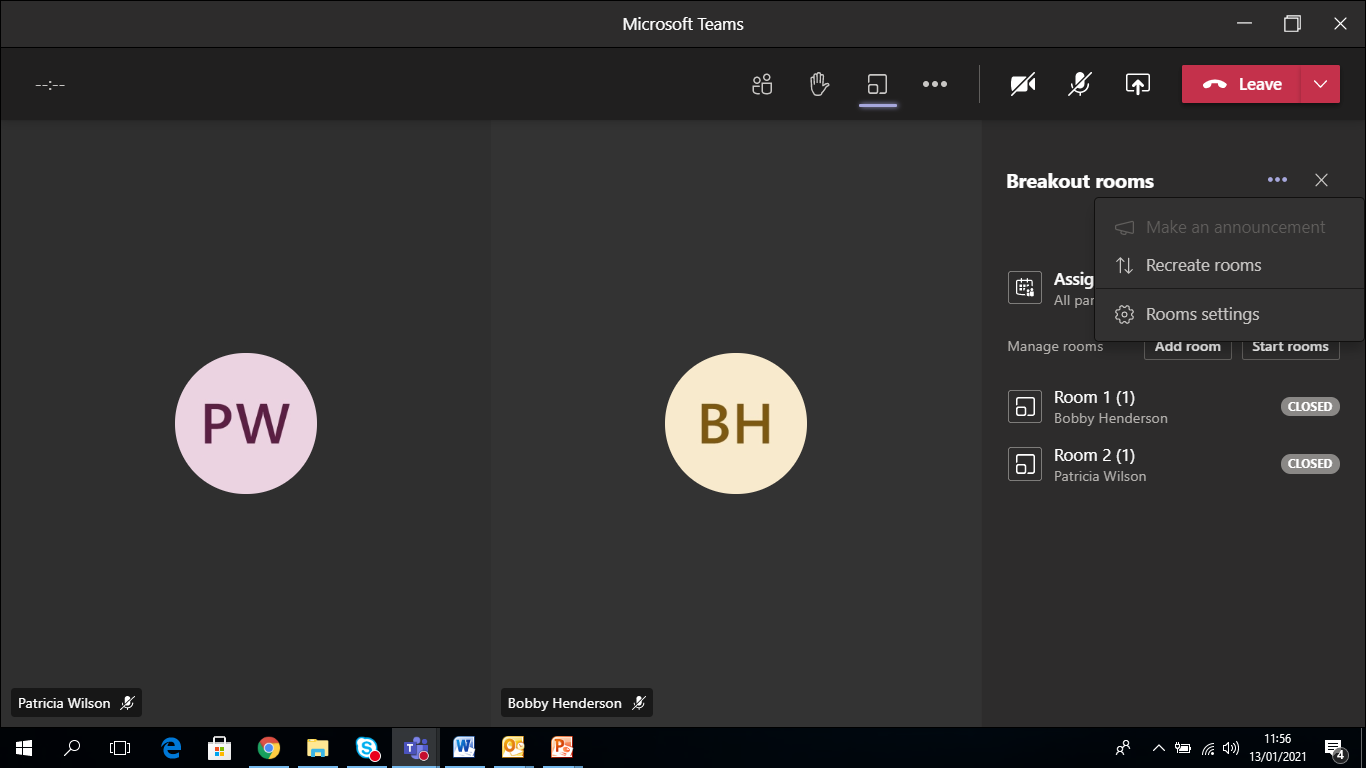 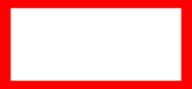 Assign a latecomer?
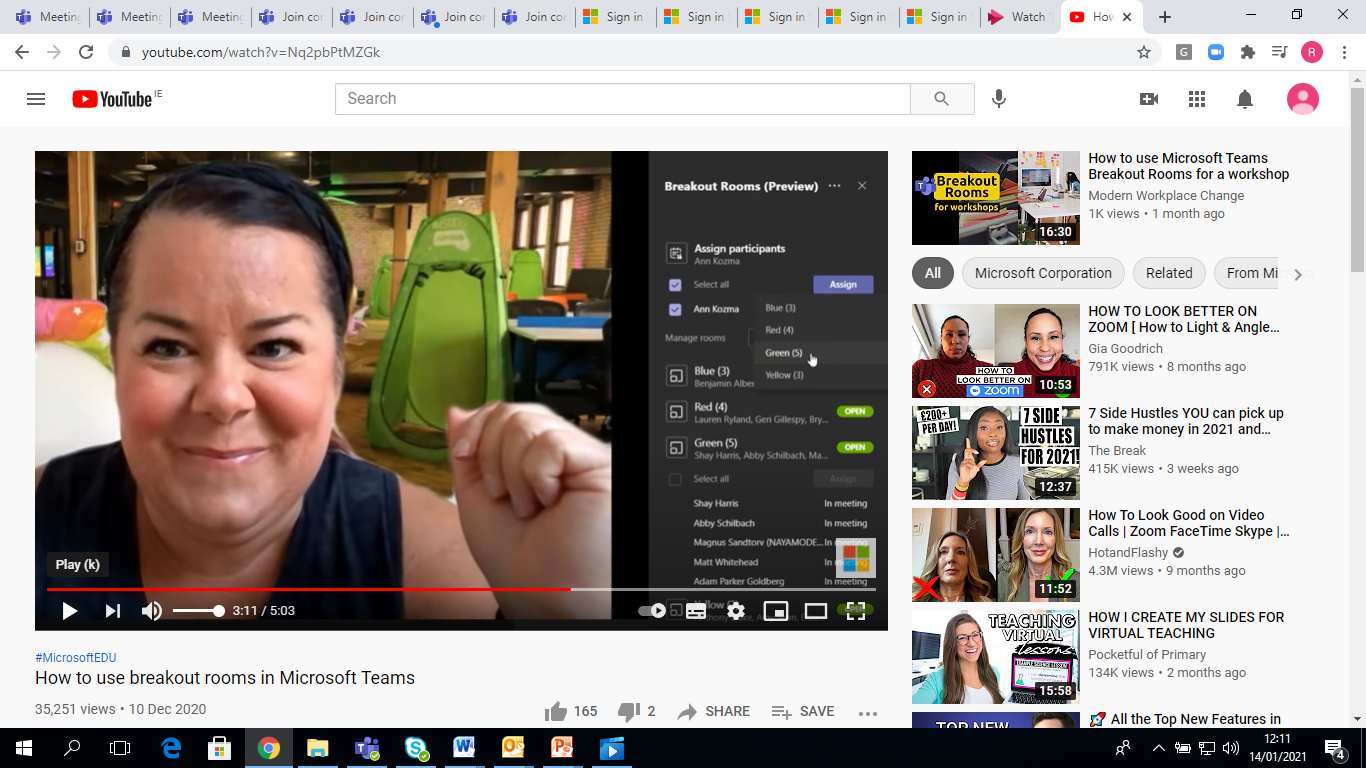 Example: Ann Kozma has joined  the meeting late
Everyone else  has been assigned to
their rooms (Blue/Red/Green)

Ann will ‘appear’ in the main meeting space when 	
    she enters the meeting
To send her to a room (assign her),  go to
    ‘Participants’ in your toolbar, then select her name.
The list of available rooms will then appear 
She can be assigned to the selected room, 
    without  disturbing any other rooms’ participants
Move  one or more attendees to a different room?  Close that room only and re-assign
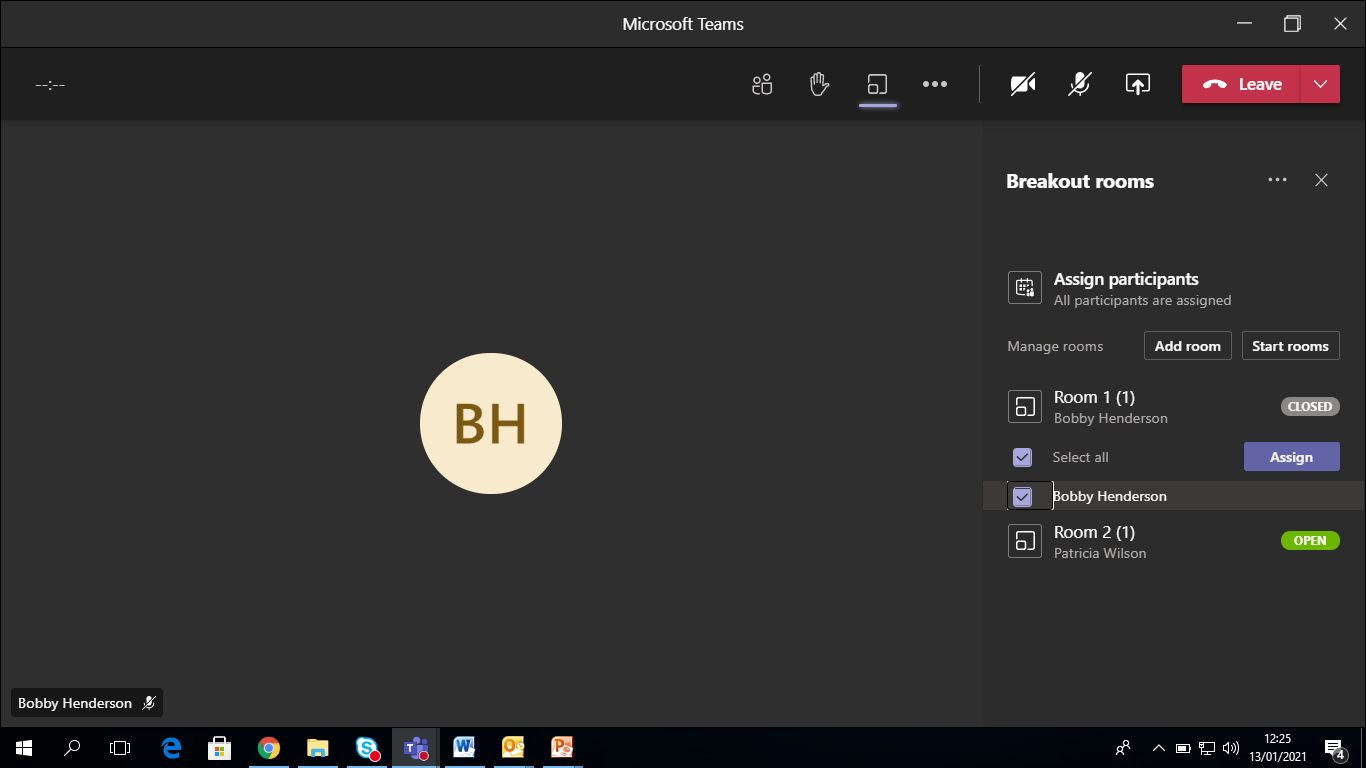 Organiser can communicate with rooms using Settings/‘Make an Announcement’
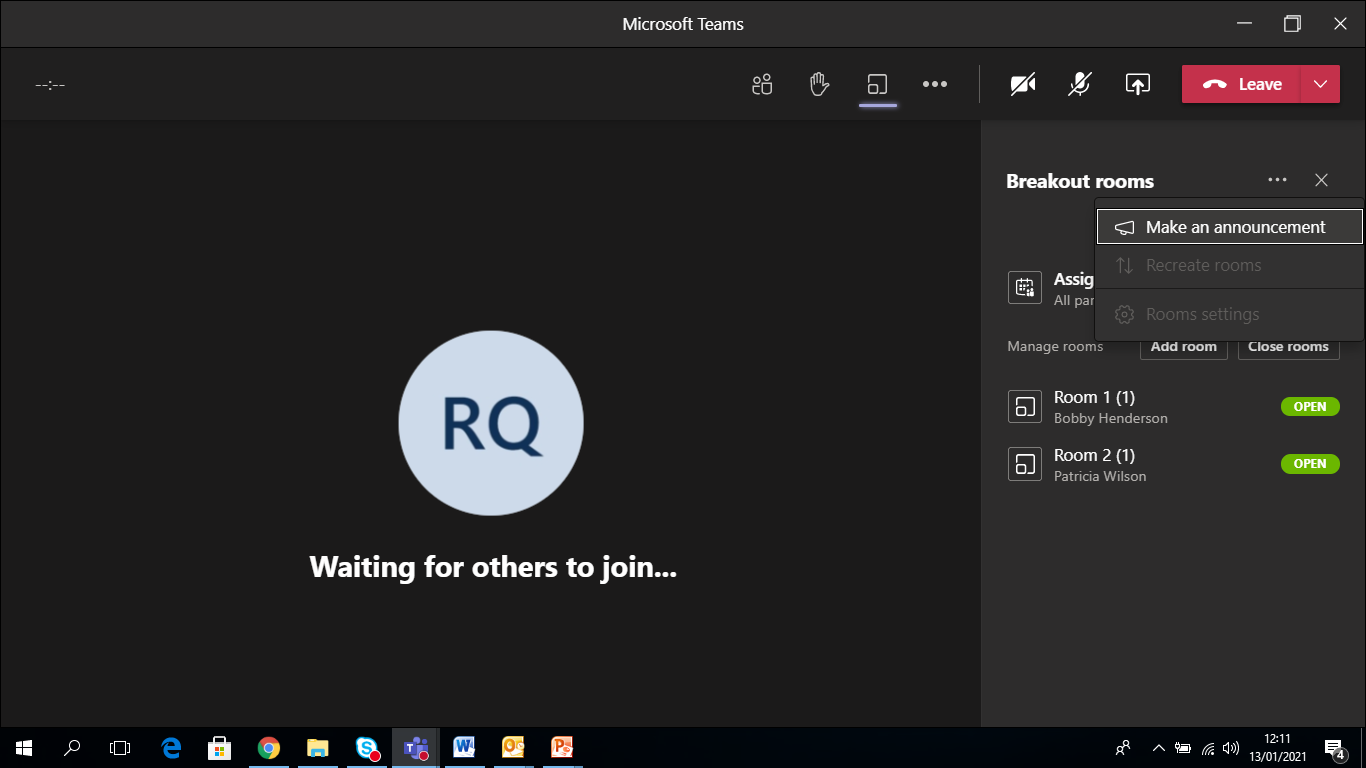 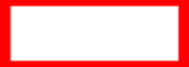 Create your announcement
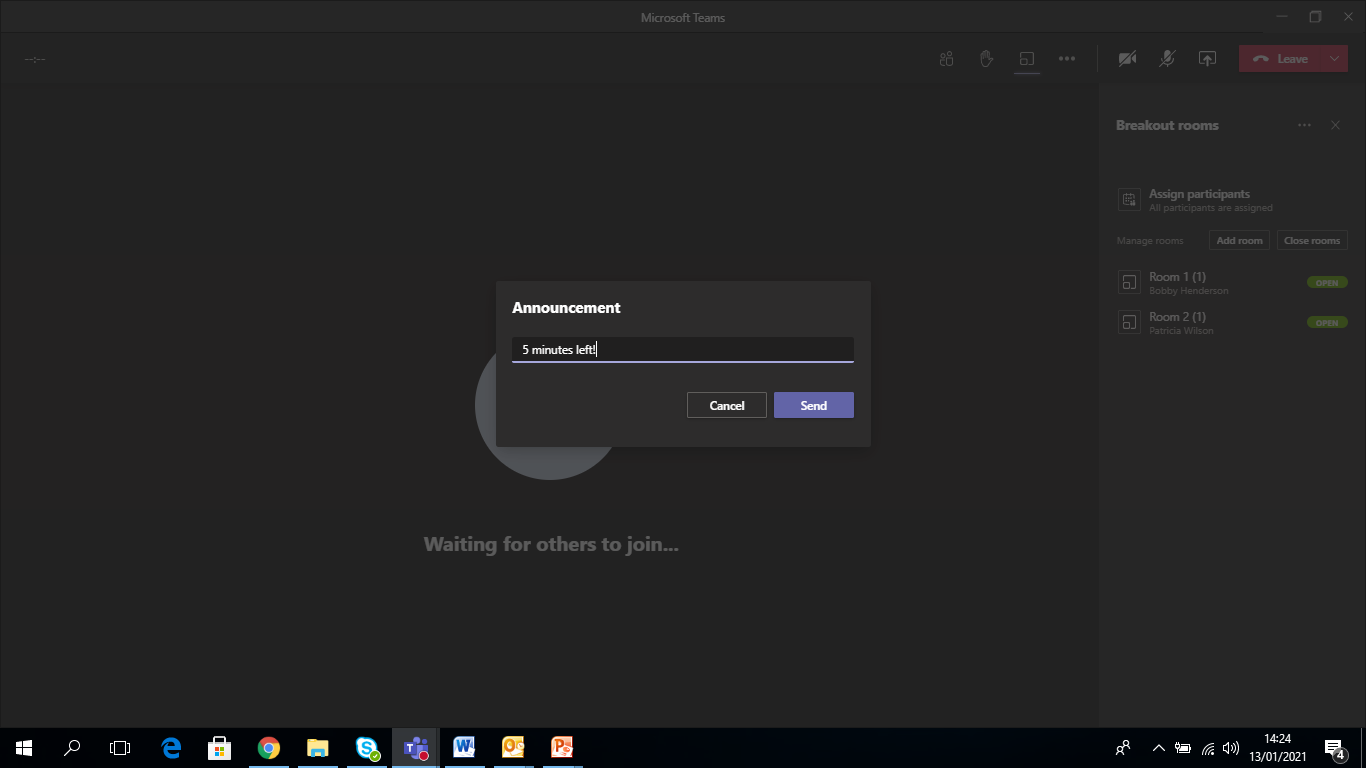 Announcement appears in each room’s individual chat
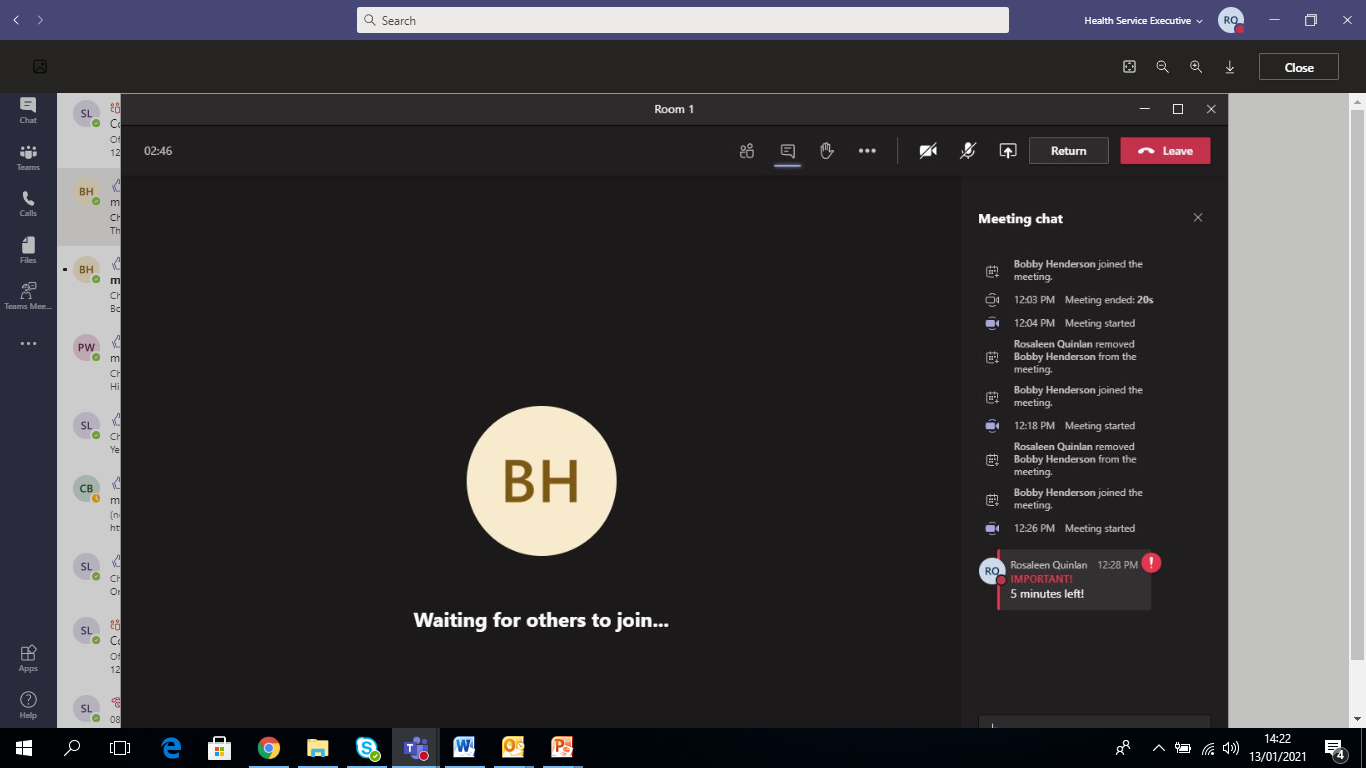 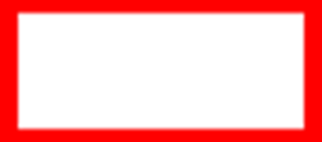 The organiser(only) can also join any room- select the room, then ‘More Options’ and ‘Join Room’
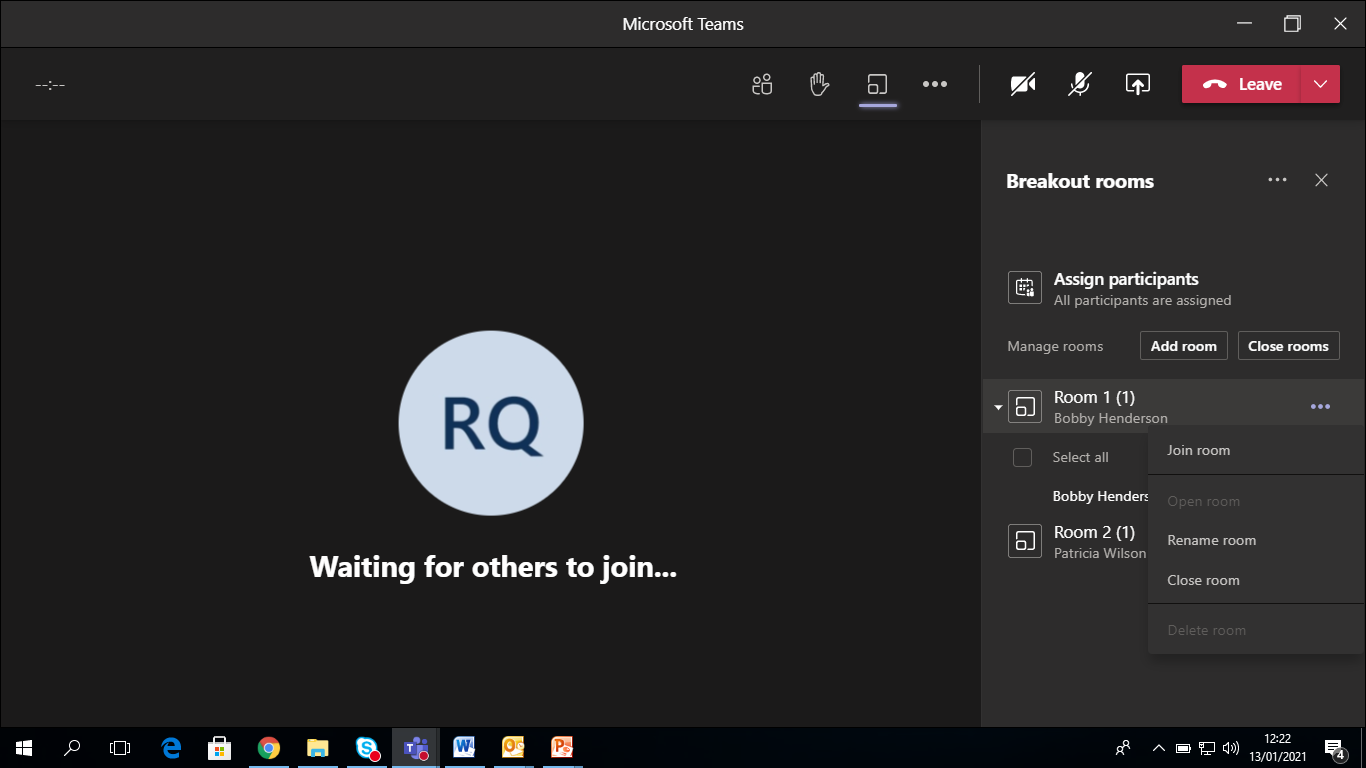 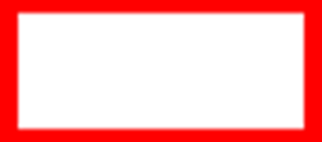 Bring all back to main meeting? ‘Close Rooms’ (all at once) or close individually
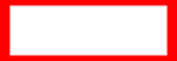 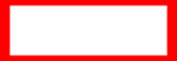 Thank  You!